Assessing the Sensorimotor Aspects of Voice Work
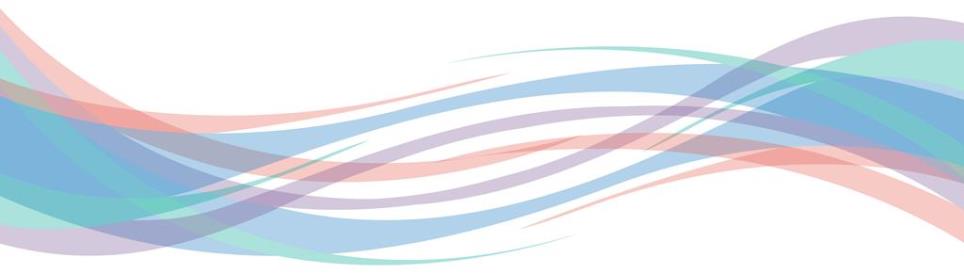 Sheila M. Frick, MS, OTR/L
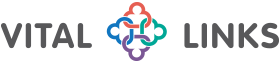 Framework Background
Sensory Integration
“Sensory Integration is the neurological process that organizes sensation from one’s own body and from the environment and makes it possible to use the body effectively within the environment...... 
Ayres, 1972 (p. 11)
Sensory Integration
Understanding how a child is processing information about his/her world provides important insight into the child’s learning
Internal information comes from the bodily processes and sensations; and external information includes all the sights, sounds and experiences that happen in environment
Key Components of Change
Sensory integration is necessary for development, flexibility, and participation
Experience changes the structure, function and organization of the brain
Active engagement in sensory experience produces an adaptive response
Adaptive response: higher level skill/response than previously demonstrated
Adaptive responses to sensation optimize overall performance and development
[Speaker Notes: Maybe just notes for previous slide???]
Assessing Contributing Factors
Gain insight into how individual is processing and responding to sensation from self and environment

Examine developmental sequence
Primary movement patterns  

Assess resulting impact on functional participation limitations
Used to set client specific goals
Sensory Motor History
Looks at how one responds to sensation across all senses the impact on daily life
Tactile
Vestibular
Auditory
Olfactory
Proprioceptive
Visual
Response
Over, under, and unusal responses
Impact on arousal and emotions
recovery
[Speaker Notes: Can train motor coordination and skill, but need the foundation of resiliency and orientation to develop higher level skills 
Bias towards defense and resiliency/ability to recover
Ability to Orient to Environment and Others
Motor Coordination and Skill Development]
Active Voice Work
From a sensory integrative and developmental framework, active voice work requires: 
Posture and breath are the key
Integration of primary movement patterns form the basis for posture 
Alignment around the central vertical axis 
Animated by breath 
Quality of integration predicts alignment and breath
[Speaker Notes: Primary movement patterns and an individual’s response to sensation and movement impact’s their overall ability to engage in active voice work]
Active Voice Work
From Dr. Alfred Tomatis’ perspective: 
“The act of vocalizing, of speaking as well as singing, remains one of the highest and most intricate motor activities of the human being. It involves the whole body” – citation
Jack Sensory Motor History
Primary Movement Patterns
Sensorimotor Patterns of Survival and Engagement
High Route
Low Route
[Speaker Notes: What wires together fires together- create new pathways 

When we have poor sensory processing it sets the individual up to be tripped by the low route of processing. What fires together wires together so if you keep tripping the pathways of the low route with your sensory system you are more apt to stay stuck in this pathway

However, you need to try to set-up triggering the high route the more efficiently you can process sensation you can tap into higher level processing]
The Moro Response
The first breath
Early postural foundations
Connections to fright, flight, freeze
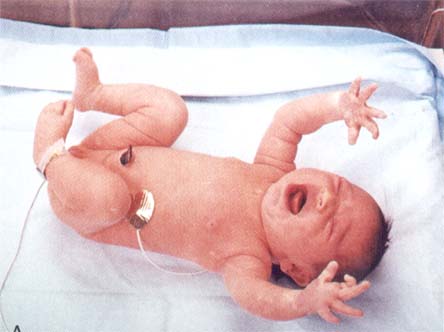 Moro Response
Elicited at birth with sudden noise or sudden change in the support surface
Initial phase UE and LE extension, hands open fingers extend and abduct, sharp inhale, finger extension is the first to develop
Second phase gradual return to arms across the body, hands clasped, exhale
Allows for the first extension and inhalation after months of flexion
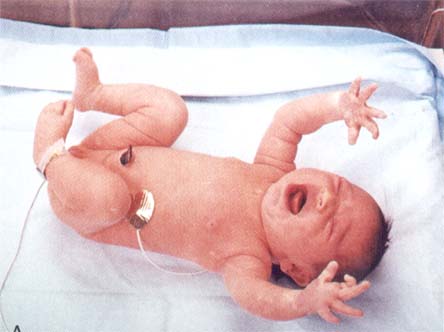 Moro Response
First Phase:
Associated with sympathetic nervous system activation
Release of adrenaline
Increase in breath and heart rate
Rise in blood pressure
Second Phase: 
Exhale- parasympathetic nervous system activation 
Return to midline
Moro Response
Developmental date (foreground) between 2-3 months then becomes progressively weaker by 6 months into a more mature startle response (background) when more mature anti-gravity devlopment
Moro Response
Lack of integration associated with defensive responses to  non noxious sensation( especially sound and movement)	
Possible photosensitivity due to pupillary dilation
Moro Expression Dependent on Development
Full expression is dependent on adequate sensory processing especially auditory, vestibular and proprioceptive
Developmental considerations
Fetal curl, seen later as breath holding tension in core
Tension in extremities (extension and abduction), sharp inhalation
Release with exhale and return to midline
Mature startle, orienting response
[Speaker Notes: Changed Title from: “Moro Development in Relationship to Core” – did not seem to fit for this presentation]
Moro Development in Relationship to State Regulation
The breath in relationship to sudden change in the environment (movement, sound, peripheral field activation)
Sensory processing challenges
Lack of response- breath  due to holding and tension in the belly: breath not activated to regulate response to the environment
First phase- sharp inhale without return to center and exhale- fight flight
Freeze
[Speaker Notes: Videos jack, Australia, lab with matt fall (Changed Title from: “Moro Development in Relationship to Core” – did not seem to fit for this presentation)]
Evaluation and Facilitation: Broadening One’s Range of Response & Recovery
Evaluate the expression of the pattern

Things to assess:
Breath
Tonal and postural response to sudden change
Tonal response throughout the core and extremities
Facial expression

Consider the sensory input necessary to trigger and the intensity of input
Identification of State
Body movements
Eyes
Facial expression
Skin tone
Breath patterns
Level of responsiveness
Moro Assessment
Client lying supine on the floor with arms relaxed resting on the floor
Instruct client that examiner will be making a loud sound by their head 
Wait several seconds and observe starting respiration and breath 
Using palms of hands, examiner makes a loud sound by slapping both hands on the ground several inches from client’s ears 
Client lying supine knees bent feet on the floor swiftly sweep client’s feet out from under them
Moro Assessment
Clinical observations
Breath in response to sudden change (sound, movement, …) 
Extremity tone in response to movement
Facilitation
Integration
Modulate sensation so that you can regulate respiration and extremity tone for postural responses
Secure anti-gravity development
Moro Response
Moro
Leg Sweep
Tonic Labyrinthine
Emerges at birth
Backward movement of head increases extensor tone
Forward movement of head causes increase in flexor tone
Forward integrated by 4 months of age
Backward integrated by 3 years
[Speaker Notes: Movement of head off of central axis]
Tonic Labyrinthine Reflex
Change in muscle tone relative to change in head position to support mastering gravity and gain head and neck control after birth
Aides in the development of muscle tone and the proprioceptive and vestibular senses
Correct alignment of head with body 
Central spatial reference point for integration
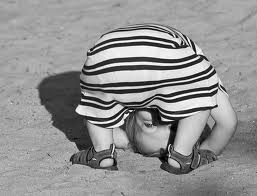 www.breathingtimeyoga.com
Tonic Labyrinthine
Front - Back
Basis for grounding
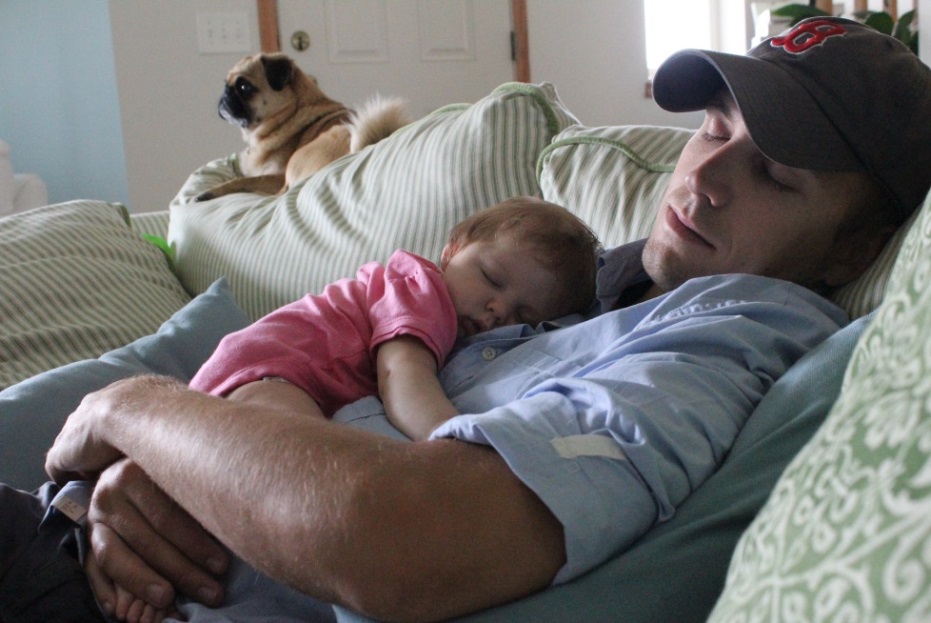 Tonic Labyrinthine
Emerges at birth (foreground), extension of the head below the level of the spine causes immediate extension of the arms and legs
Backward movement of head increases extensor tone
Forward movement of head causes increase in flexor tone
Developmental Dates (recede to background): 
Forward integrated by 4 months of age
Backward integrated by 3 yrs
Tonic Labyrinthine
Integrates with vestibular postural responses as you gain control of body in antigravity postures: 
Prone extension 
Supine flexion 
As righting (labyrinthine, visual, auditory) emerges and assists in lifting head
Tonic Labyrinthine
Lack of integration seen in gravitational insecurity, hyper-sensitivity to vestibular input
Postural ocular disorder
Balance and audition
Tonic Labyrinthine
Assessment
Client standing with both feet together  
Make sure clients knees are not locked
Tilt clients head backwards (up towards ceiling) and have client close eyes 
Maintain position for 10 seconds 
Tilt clients head forward (looking towards toes) and have client close eyes
Maintain position for 10 seconds
Tonic Labyrinthine
Clinical observations
Maintain static balance with changes in head position (both forward and backwards) 
Note any changes in muscle tone 
Note gripping support surface with toes
Note reports of dizziness or nausea 
Able to maintain vision occluded
Observe overall tone with change in head position
Landau
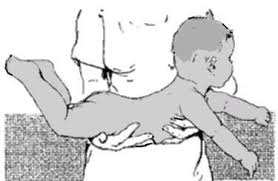 Full body extension that counterbalances newborn’s total body flexion (phasic)

Fully developed by 6 months (foreground), airplane position, at the time that infant starts to rotate on belly in full extension in circle

Integrated in the third year of life once a secure and mobile walker (background)
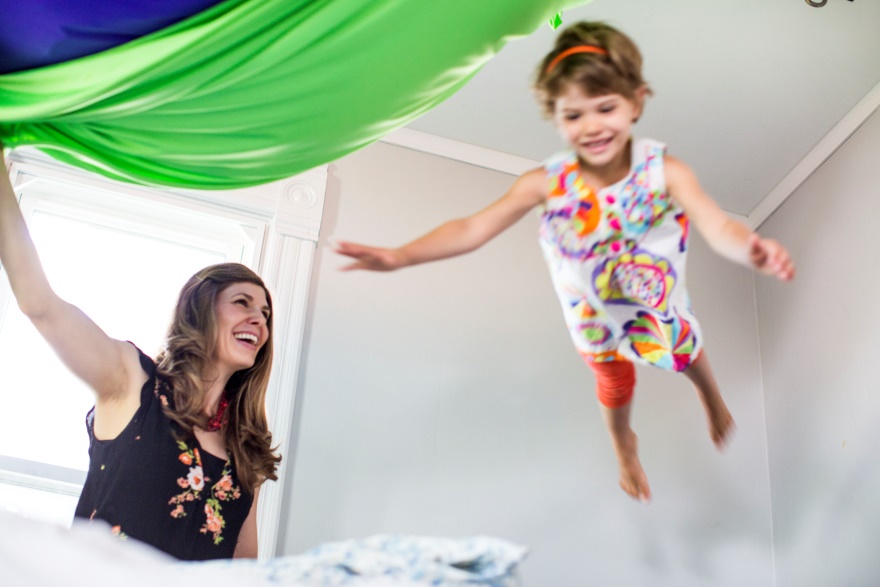 [Speaker Notes: aThe Landau reaction is elicited by supporting the infant horizontally in the air in the prone position. The reaction is present if the infant raises his head and arches his back with the concavity upwards. A subsidiary part of the response is partial extension of the lower limbs at the hip-joints.
The reaction may be elicited in normal infants from the age of about 3 months onwards, is present in most infants in the second six months of life, and becomes increasingly difficult to evoke after the age of one year.
Absence of the response in infants over the age of 3 months is seen in association with motor weakness, as in cerebral palsy, motor neurone disease and mental retardation.
The Landau reaction represents the combined effects of labyrinthine, neck and visual reactions.

About the balance in the patterns, see athletes who are very stiff and present with difficulty breathing with a bias towards extension]
Landau
Assessment, after age three, should be able to lift head and chest in prone without a significant influence of extensor tone throughout the trunk 
Proprioceptive neuromuscular facilitation
Able to assume pivot prone position and hold 20 seconds 
Able to lift head, chest, and upper extremities without significant influence of extensor tone 
Key hallmark for vertical alignment in standing
Landau
Assessment: 
Prone on ball, lift full body and balance 
Prone on ball, lift only head, chest, and extremities 
Examine qualities of extensor tone in both positions
Assessment of Core Activation
What is the core? 
Deep postural muscles necessary for anti-gravity postural control

Activation of the inner core (anchors all other postural muscles): 
Respiratory Diaphragm 
Transverse Abdominus 
Pelvic Floor 
Multifidus
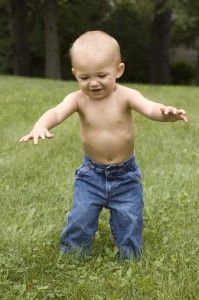 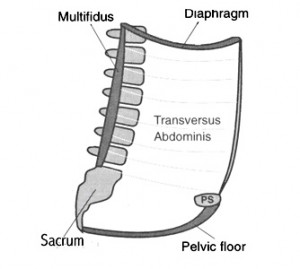 enabledkids.ca
bretcontreras.com
[Speaker Notes: Shelly Mannell and Julie Wiebee references for the inner core—articles from the adult PT literature (NDT framework).  We have translated their work into SI treatment. The Hodges respiratory diaphragm. 

In a number of studies, these muscles have been shown to activate prior to movement, providing an anchor for outer core muscles

Science, inner, outer core and posture
What we know from physical sciences- Hodges]
Assessment of Core Activation
Pre Moro Assessment
Post Moro Assessment
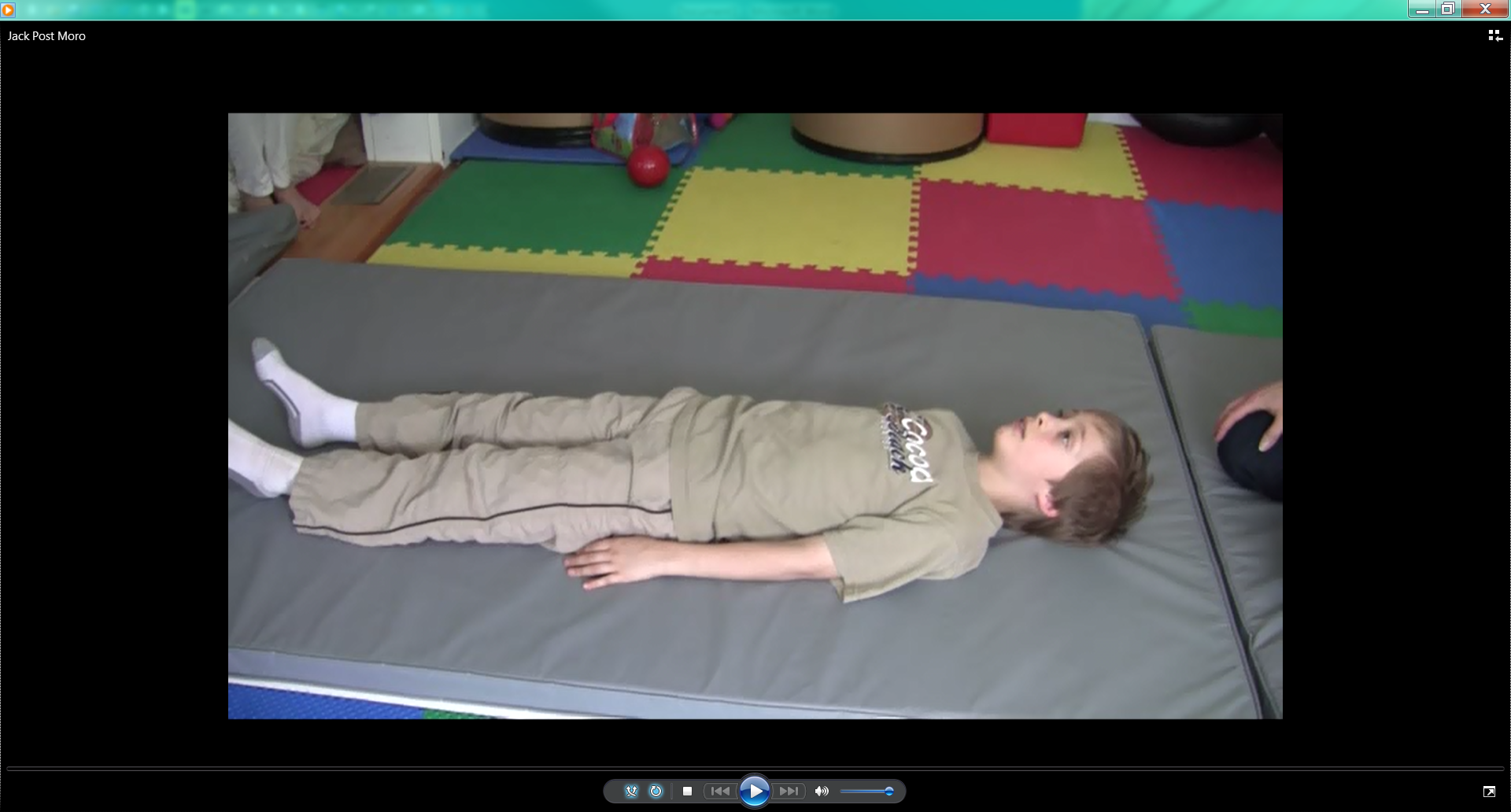 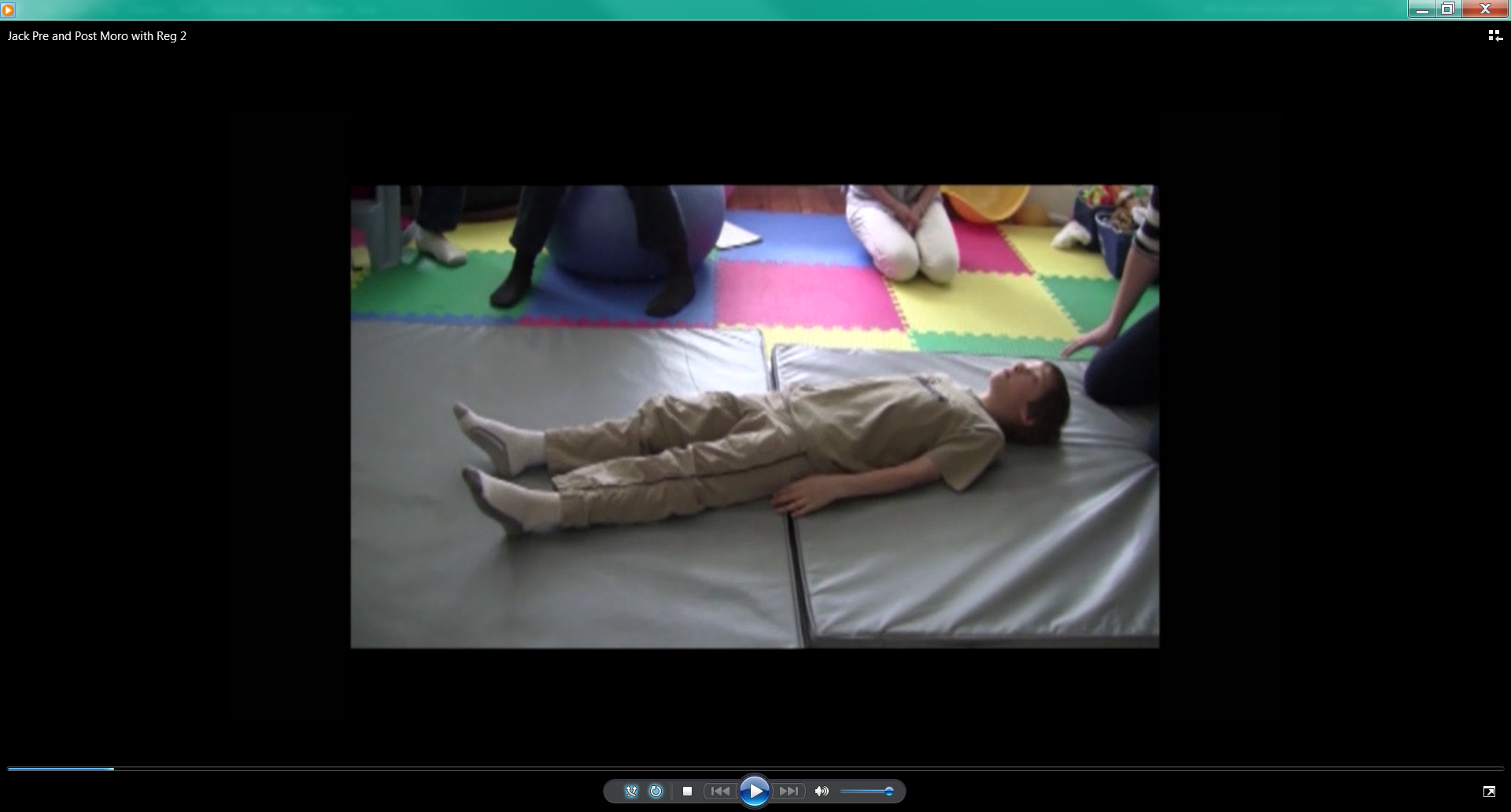 Assessment of Core Activation
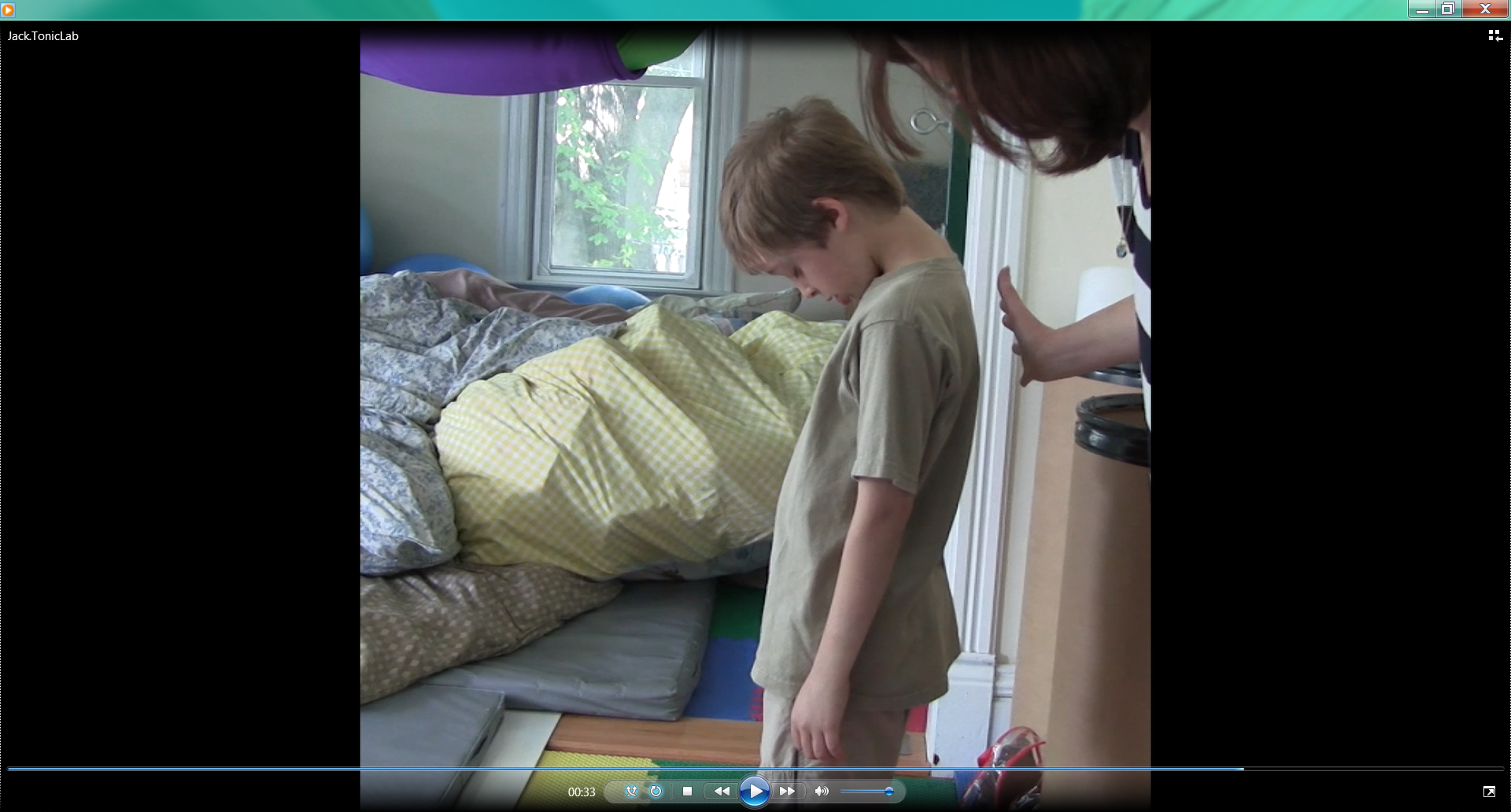 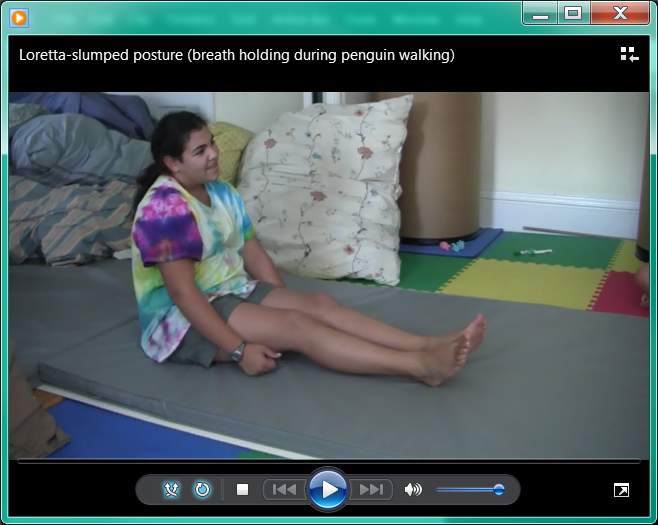 Thank you! 
Next lecture moving from assessment to treatment principles